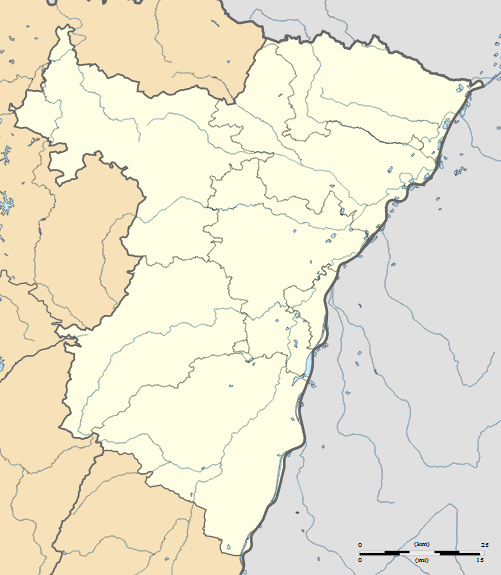 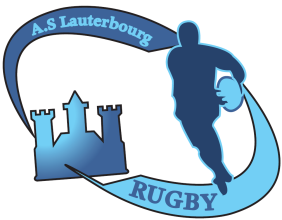 LAUTERBOURG WISSEMBOURG
DRUSENHEIM
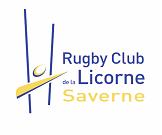 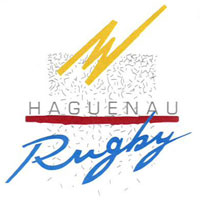 SAVERNE
HAGUENAU
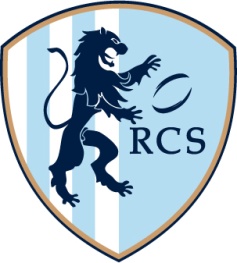 R.C.STRASBOURG
AS CHEMINOTS
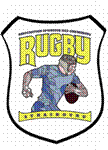 MUTZIG/MOLSHEIM
ILLKIRCH
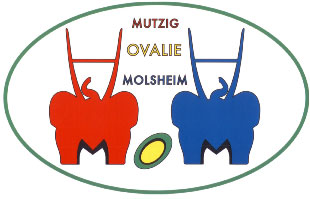 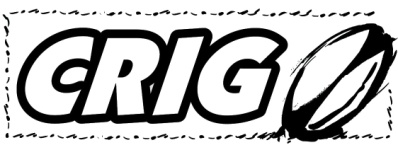 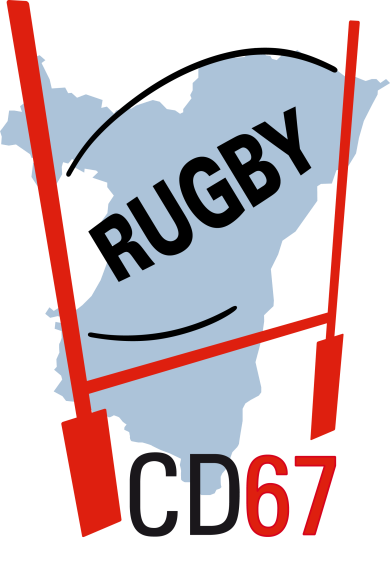 www.rugby67.fr
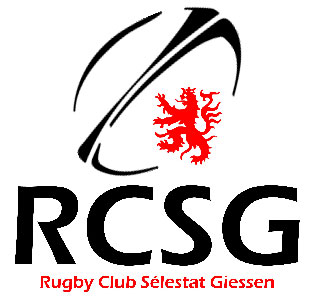 SELESTAT